Networked Privacy in the Age of Surveillance, Sousveillance, Coveillance
Lee Rainie (@lrainie)
Director, Internet, Science, and Technology Research
Pew Research Center
1.23.15
Harvard University - “Privacy in a Networked World”
[Speaker Notes: Title: Sur-veillance, Sous-veillace and Co-veillance
Abstract: Personal privacy in the networked age is limited by three dimensions of “veillance.” They shape people’s behavior and their anxieties about the future of privacy. Lee Rainie will present the latest survey findings from the Pew Research Center about how people try to navigate this new environment in their relationship with government, commercial enterprises, and each other. He will also discuss how some technologists are trying to respond.]
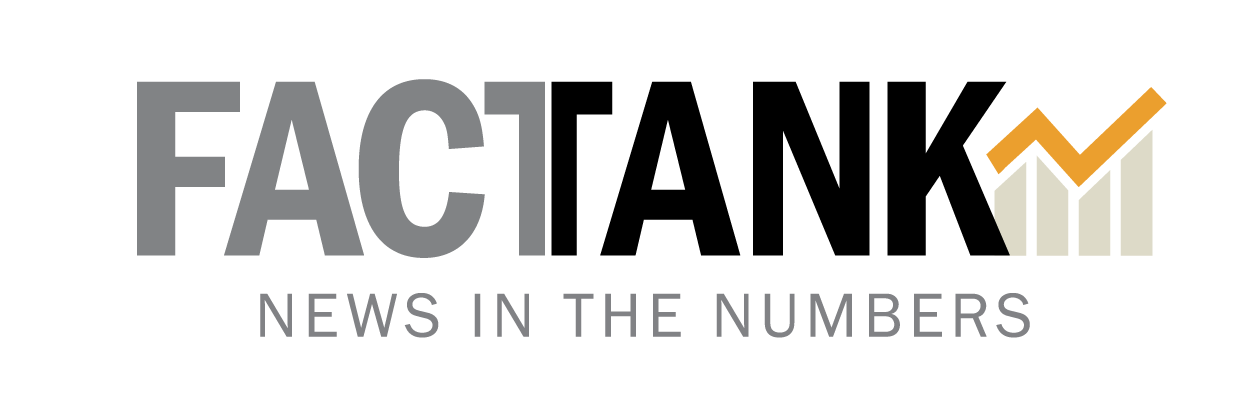 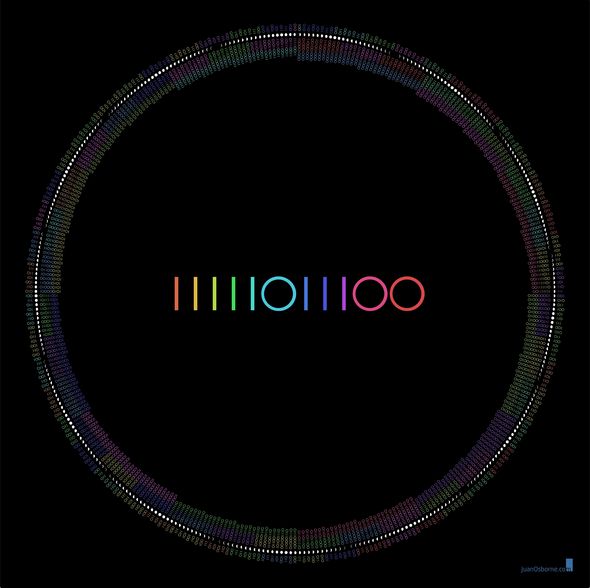 1. Privacy is not binary / context matters
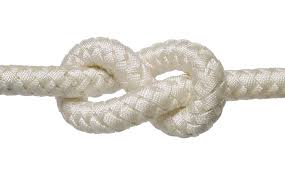 2. Personal control / agency matters
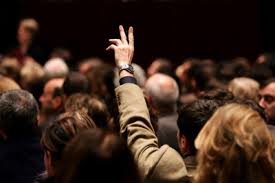 3. Trade-offs are part of the bargain
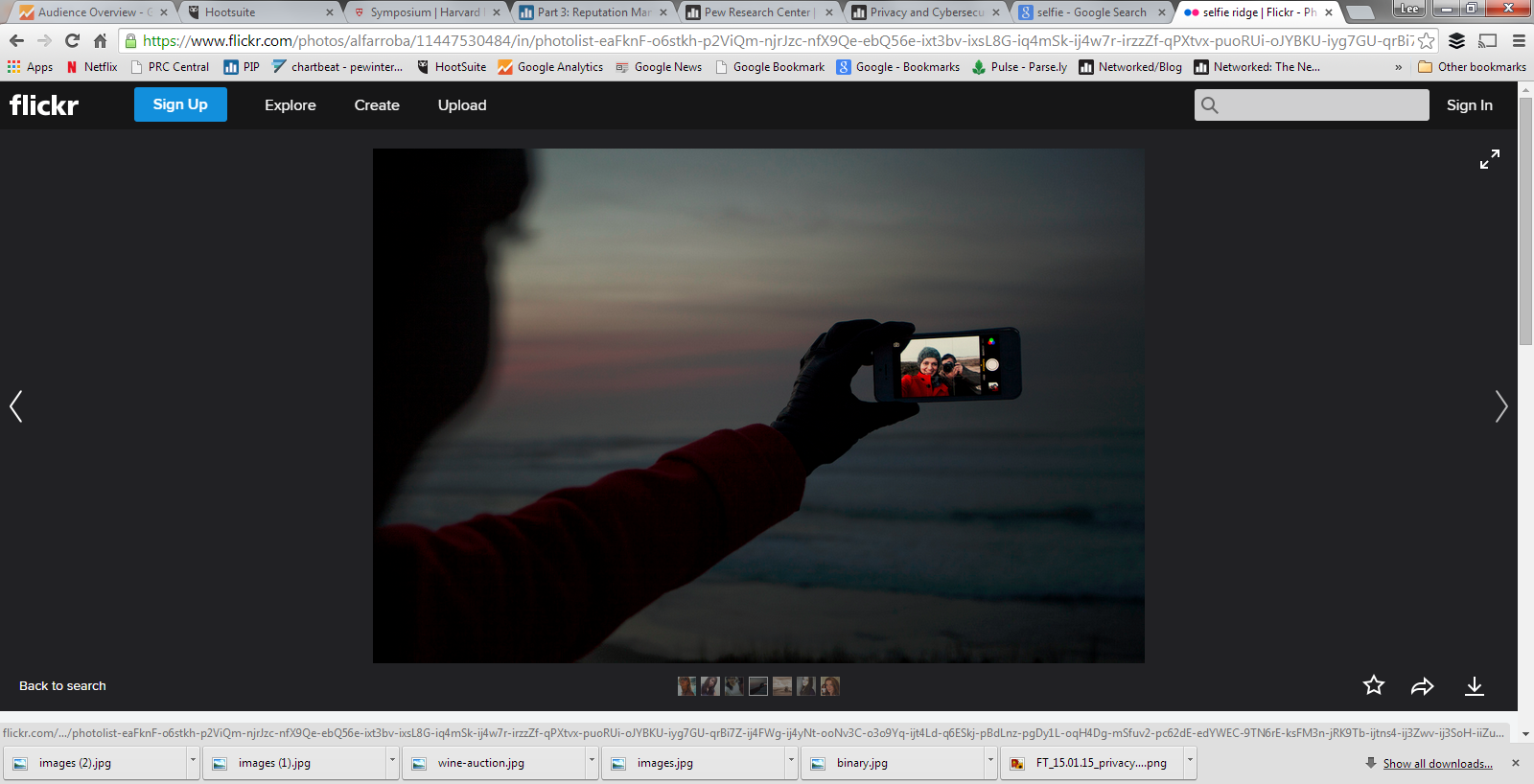 4. The young are more focused on  
networked privacy than their elders
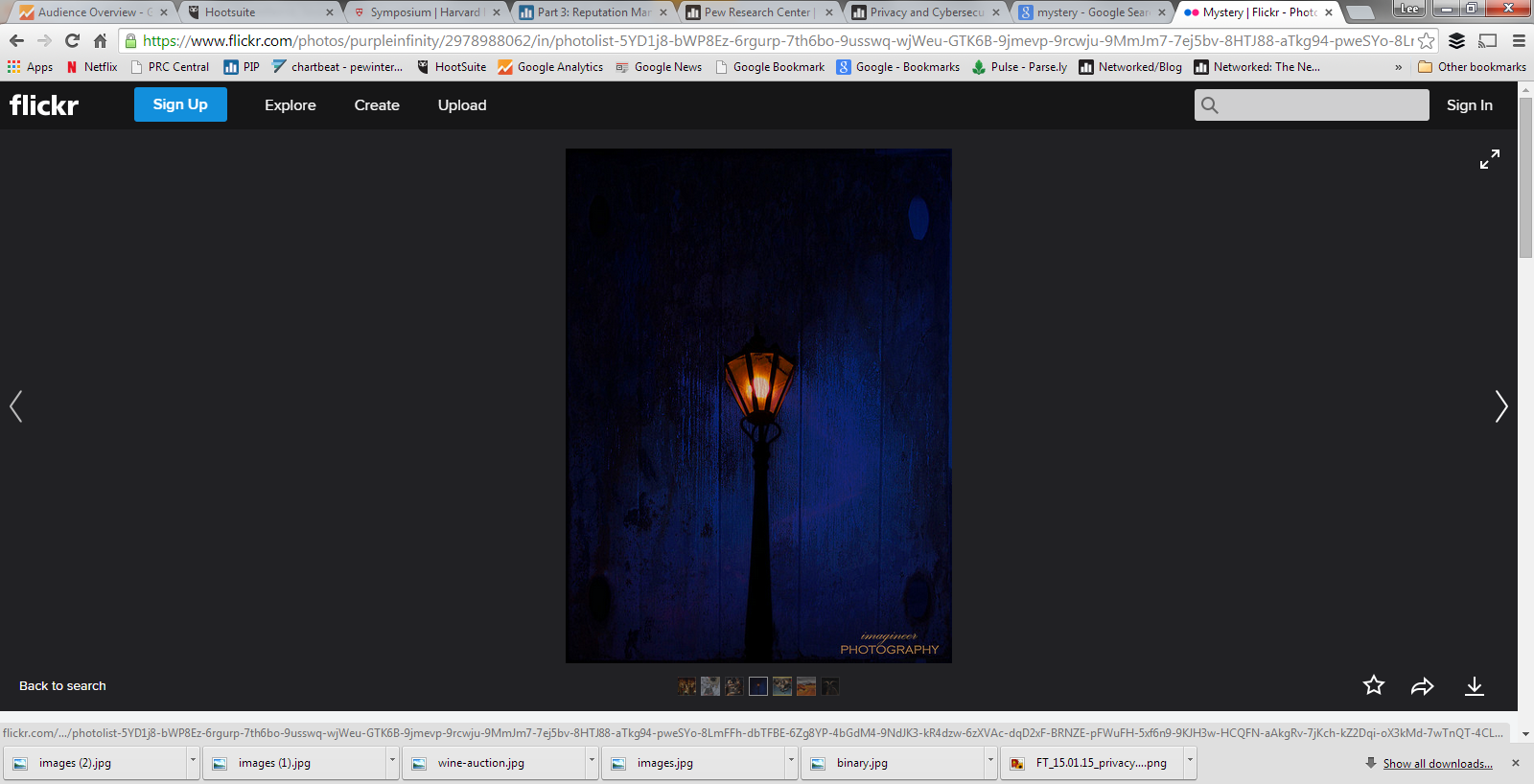 5. Many know they do not
know what is going on
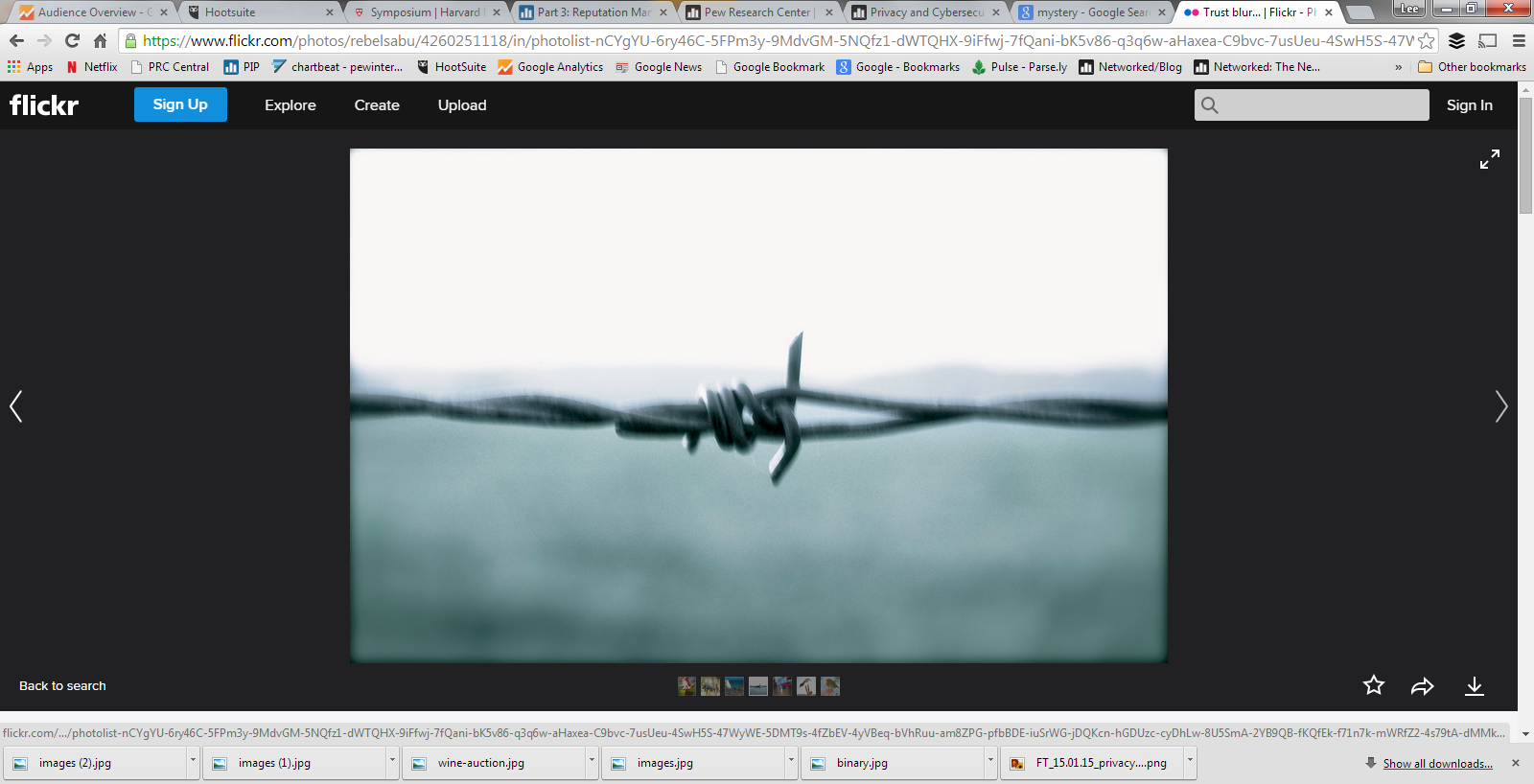 6. People are growing hopeless 
and their trust is fading
The balance of forces has shifted in the world of networked information that is  persistent, scalable, searchable, spreadable …… created and shared by networked individuals----The new reality is that people are “public by default and private by effort”
-- danah boyd
[Speaker Notes: http://www.danah.org/papers/talks/2010/SXSW2010.html]
On a typical day, how much control do you have over information that is collected about you and how it is used?
47% say “a lot” or “some”
50% say “not much control” or “no control at all”
Surveillance
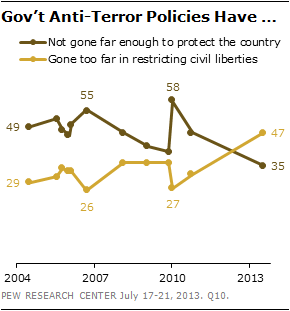 80% of adults “agree” or “strongly agree” that Americans should be concerned about the government’s monitoring of phone calls and internet communications. 
54% of adults have become less confident over time that the surveillance programs are serving the public interest.
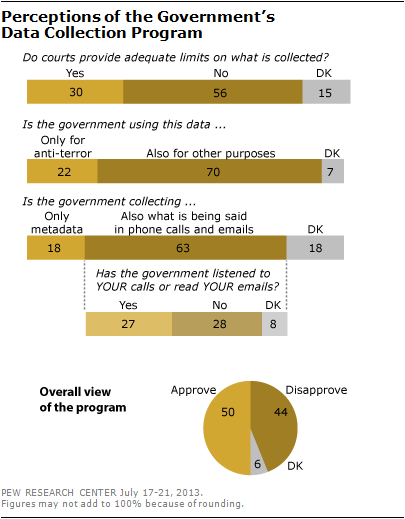 Do you think the courts and judges do a good job balancing the public’s right to privacy and the needs of law enforcement and intelligence agencies to collect information for investigations?
Yes - 48% 
No – 49%
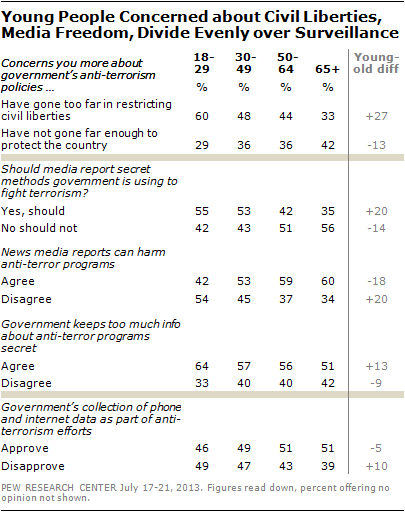 v
v
v
v
v
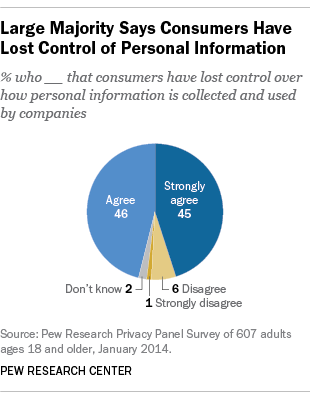 68% of internet users believe current laws are not good enough in protecting people’s privacy online and 24% believe current laws provide reasonable protections. 
64% believe the government should do more to regulate advertisers, compared with 34% who think the government should not get more involved.
55% “agree” or “strongly agree” with the statement: “I am willing to share some information about myself with companies in order to use online services for free.”
Knowledge quiz
True or False: When a company posts a privacy policy, it ensures that the company keeps confidential all the information it collects on users. 
44% were correct the answer is FALSE
52% were incorrect
4% refused to answer
Privacy strategies that people don’t know about
39% don’t know about anonymity software such as Tor
37% don’t know about using locally-networked communications such as FireChat
31% don’t know about email encryption
31% don’t know about privacy enhancing browser plug-ins such as DoNotTrackMe or Privacy Badger
Sousveillance
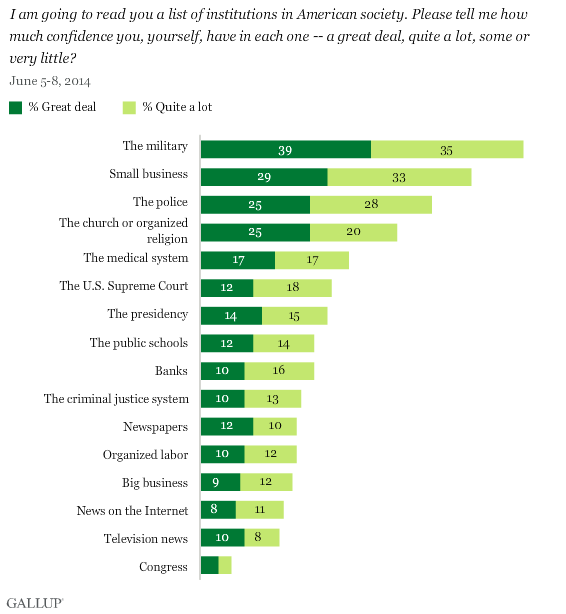 How confident are you that your records at these companies will remain safe and private?
Accessing government data
37% have done this for Federal government information
34% have done this for state government information
32% have done this for local government information 
This comes to 67% of adults who used the internet or an app to access government information or data across the three levels of government.
Transparency demands
5% of respondents think the Federal government very effectively shares the data it collects with the general public, with another 39% saying this is done somewhat effectively.
5% of respondents say their state government very effectively shares data with the general public, with another 44% saying their state does this somewhat effectively.
7% of respondents say their local government share data very effectively, with another 45% saying this is done somewhat effectively.
Coveillance
86% of internet users try to be anonymous at least occasionally  
59% do not believe it is possible to be completely anonymous online, while 37% of them believe it is possible.
Personal information online% of adult internet users who say this information about them is available online
Who users try to avoid % of adult internet users who say they have used the internet in ways to avoid being observed or seen by …
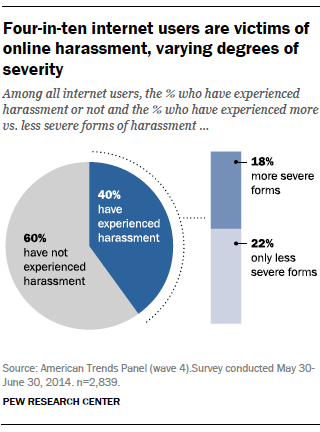 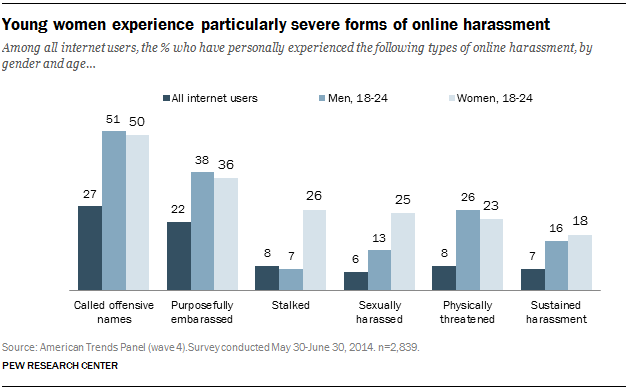 Young adults are the most likely to have had major problems with personal information and identity
62% adults have ever used a search engine to look up their own name or see what information about them is on the internet
47% say they generally assume that people they meet will search for information about them on the internet
When asked if they feel as though their own efforts to protect the privacy of their personal information online are sufficient, 61% say they feel as though they “would like to do more,” while 37% say they “already do enough.”
88% of adults “agree” (49%) or “strongly agree” (39%) that it would be very difficult to remove inaccurate information about them online.
Future public reaction?
Thank you!Lee Rainielrainie@pewinternet.org@lrainie@pewinternet@pewresearch